Центральный Административный Округ  г. Москвы  ГОУ ЦО №1468
Научно-исследовательский проект по математике
Тема: «Тригонометрические уравнения»
Выполнили:

Учащиеся 10-В класса
Прохоров Роман, Тепляков Илья.
Научный руководитель- учитель
Математики Фролова Л. М.
г. Москва- 2010 год.
Цель проекта- Объединить все методы решения тригонометрических уравнений(изучаемые в школьной программе).
Задачи:Сделать наиболее компактным материал изложения.
    Сделать материал школьной программы доступным, тем людям, которые более способны в гуманитарных предметах.
Методы решения тригонометрических уравнений!
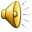 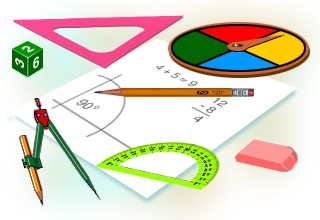 Определение:
Уравнение, содержащее неизвестное под знаком тригонометрической функции, называется
Тригонометрическим
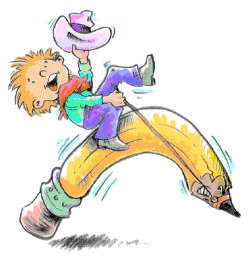 Первый  Алгебраический метод.
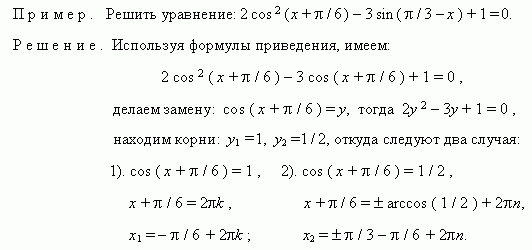 .	Приведение к однородному уравнению. Уравнение называется однородным относительно  sin  и  cos, если все его члены одной и той же степени относительно sin  и cos  одного и того же угла. Чтобы решить однородное уравнение, надо:
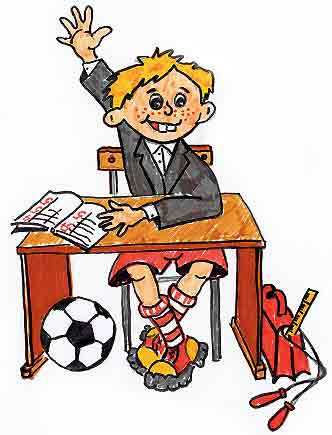 Введение вспомогательного угла. Рассмотрим уравнение вида:
a sin x + b cos x = c ,

 где  a, b, c – коэффициенты;  x – неизвестное
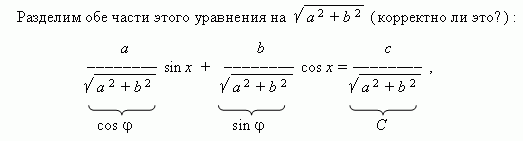 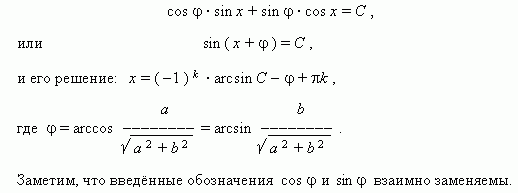 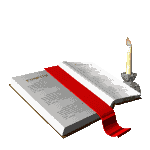